Du pass sanitaire à l’identité numérique.
COV
ID
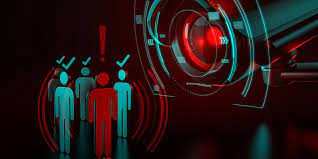 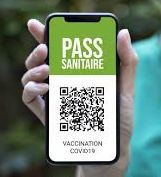 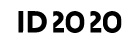 Les gouvernements
Alicem
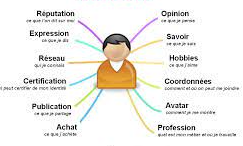 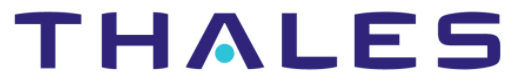 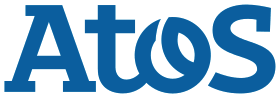 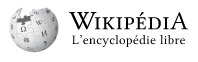 L'identité numérique (« IDN ») 
est définie comme un lien technologique entre une entité réelle (personne, organisme ou entreprise) et des entités virtuelles (sa ou ses représentations numériques).
Elle permet l'identification de l'individu en ligne ainsi que la mise en relation de celui-ci avec l'ensemble des communautés virtuelles présentes sur le Web. 
Si l'identité numérique peut être définie comme les identifiants que l'on se donne ou que les tiers donnent à leurs pairs (pseudo, mot de passe, nom de famille, numéro de Sécurité Sociale), elle s'étend surtout à ce que les autres perçoivent de soi : c'est-à-dire son image.
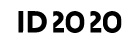 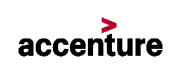 Le besoin d'une bonne identification numérique 
est universel.
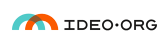 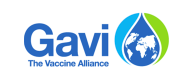 La capacité de prouver qui vous êtes est un droit humain fondamental et universel. Parce que nous vivons à l'ère numérique, nous avons besoin d'un moyen fiable et vérifiable de le faire à la fois dans le monde physique et en ligne.
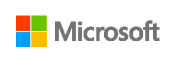 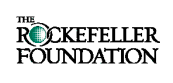 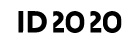 Le Manifeste de l’Alliance
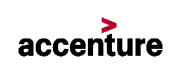 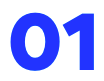 La capacité de prouver son identité est un droit humain fondamental et universel.
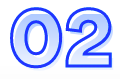 Nous vivons à l'ère du numérique. Les individus ont besoin d'un moyen fiable et vérifiable de prouver qui ils sont, à la fois dans le monde physique et en ligne.
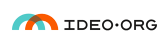 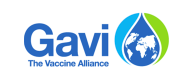 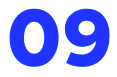 Les partenaires de l'Alliance ID2020 définissent conjointement les exigences fonctionnelles, influençant le cours de l'innovation technique et ouvrant la voie à l'interopérabilité technique, et donc à la confiance et à la reconnaissance.
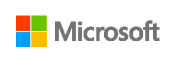 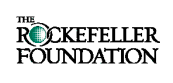 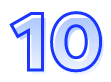 L'Alliance ID2020 reconnaît que la mise à l'échelle de ces idées nécessite une solide base de données probantes, qui éclairera le plaidoyer et les politiques. En tant que tels, les projets pilotes soutenus par l'Alliance ID2020 sont conçus autour d'un cadre commun de suivi et d'évaluation.
Votation du 7 mars 2021 en Suisse : l’e-ID
🇨🇭
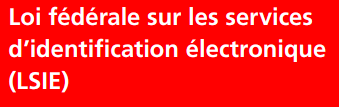 La nouvelle loi sur l’e-ID définit une procédure d’identification univoque utilisable pour faire des achats ou obtenir des services sur Internet de manière simple et sûre (par ex. ouvrir un compte bancaire ou commander un document officiel). L’acquisition d’une e-ID est facultative. 
La Confédération confie la mise en œuvre technique aux fournisseurs, qui peuvent être des entreprises, des cantons ou des communes, et surveille leur activité.
Pour faire des achats ou obtenir des services en ligne, il est généralement nécessaire de s’identifier. Il existe déjà différentes procédures, souvent au moyen d’un identifiant et d’un mot de passe. Toutefois, en Suisse, aucune d’entre elles n’est encadrée par la loi ou ne fait l’objet d’une garantie de la Confédération quant à sa sécurité et sa fiabilité. C’est pourquoi le Conseil fédéral et le Parlement ont préparé une loi instaurant un système d’identification reconnu par la Confédération : l’e-ID. 

La loi est soumise au vote, car une demande de référendum a abouti.
Résultat : loi rejetée à 64,4% des votants.
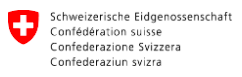 Votation populaire du 07.03.2021
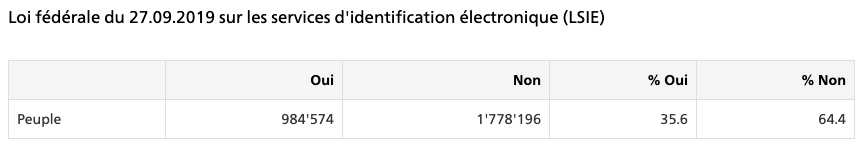 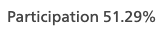 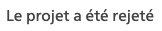 Mais il en faut plus pour décourager le  gouvernement suisse …
🇨🇭
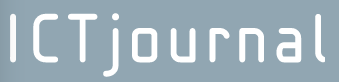 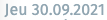 La Suisse adopte une nouvelle approche pour l'introduction de l’identité électronique E-ID. 
Lors d'une réunion du groupe Parldigi, des représentants de la Confédération ont expliqué les concepts possibles. La nouvelle approche est bien accueillie, y compris par les anciens détracteurs.
Daniel Markwalder, délégué du Conseil fédéral pour la transformation numérique, a expliqué les défis de la mise en œuvre technique. 
Parmi les trois solutions proposées par la Confédération, il juge que le recours à une identité souveraine (Self-Sovereign Identity ou SSI) est la meilleure option. 
Avec cette variante, un portefeuille virtuel contiendrait une ou plusieurs identités d’une seule personne. Selon le responsable, cette solution offre la meilleure protection des données. La connexion avec les systèmes tiers est directe, et l’approche est analogue à celle préconisée par l’UE.
Cette fois, ça devrait être la bonne, IL LE FAUT. 
Après le «non» retentissant à la loi sur l'identité électronique (E-ID) en mars dernier, 
le gouvernement fédéral prépare sa prochaine tentative et a lancé une consultation publique en septembre.
L’identité numérique en France
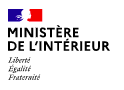 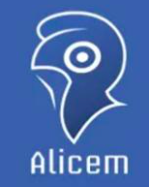 Alicem, «la première solution d’identité numérique régalienne sécurisée»
Alicem est une application pour smartphone développée par le ministère de l’Intérieur et l’Agence nationale des titres sécurisés (ANTS) qui permet à tout particulier, qui décide de l'utiliser, de prouver son identité sur Internet de manière sécurisée, à l’aide de son smartphone et de son passeport ou de son titre de séjour.
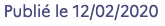 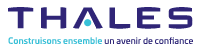 Qu’est-ce que c’est ?
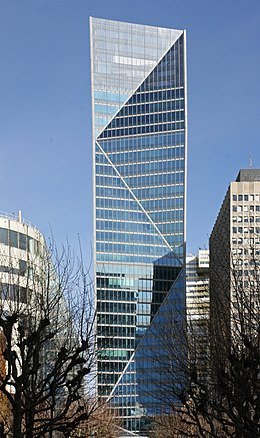 Thales est un groupe d'électronique français spécialisé dans l'aérospatiale, la défense, la sécurité et le transport terrestre dont le siège social se situe dans le quartier de La Défense à Paris.
Coté à la bourse de Paris, présent dans 80 pays et employant 80 000 salariés au 2 avril 2019, Thales est l'un des leaders mondiaux des équipements à destination des industries de l'aéronautique, de l'espace, de la défense, de la sécurité et des modes de transport.
Les origines du groupe remontent à 1998 lorsque les branches spécialisées dans les activités militaires d'Alcatel, de Dassault Électronique et de Thomson-CSF sont réunies pour former une nouvelle société. Fin 2000, l’entreprise prend son nom actuel.
Actionnaires de
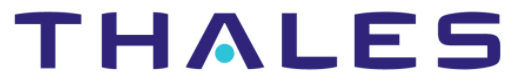 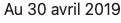 Actionnaires de
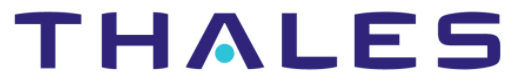 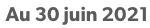 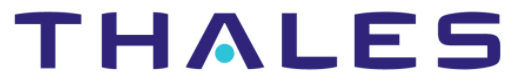 Reconnaissance Faciale
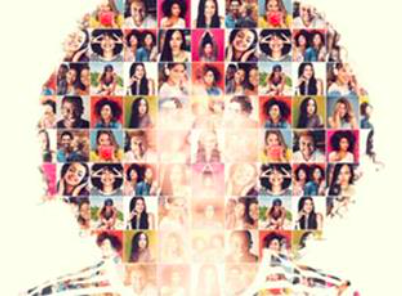 Les systèmes automatisés de reconnaissance faciale permettent d'identifier ou de vérifier l'identité d'un individu en quelques secondes seulement à partir des caractéristiques de leur visage :

 écartement des yeux,
 des arêtes du nez,
 des commissures des lèvres,
 des oreilles,
 du menton, 
…
y compris au milieu d'une foule, au sein d'environnements dynamiques et instables. 
Pour preuve, les performances du système de reconnaissance faciale de Thales, solution de pointe née de notre haut niveau d'expertise dans le domaine de la biométrie.
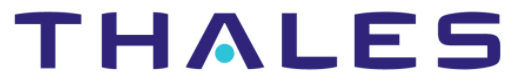 Reconnaissance Faciale
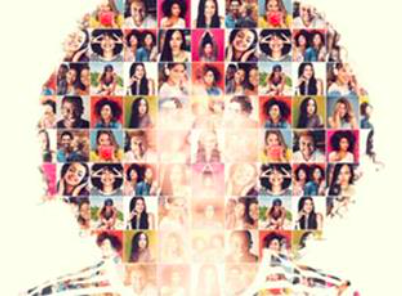 L'identification répond à la question « qui êtes-vous ? ».
Dans ce cas, la personne est identifiée parmi d'autres.
Ses données personnelles sont comparées aux données d'autres personnes contenues dans la même base de données ou dans d'éventuelles bases de données reliées.

L'authentification répond à la question : « Etes-vous bien celui que vous prétendez être ? ».
La biométrie permet ici de certifier l'identité d'une personne en comparant les données qu'elle va présenter avec les données préenregistrées de la personne qu'elle prétend être.
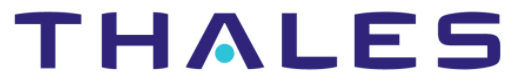 Reconnaissance Faciale
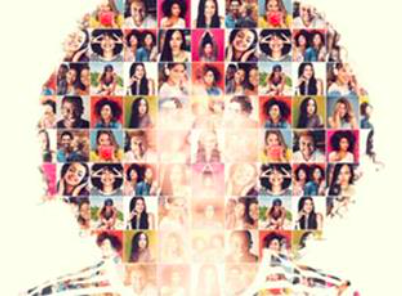 Les porteurs d'un iPhone X sont eux déjà rompus à la technologie de la reconnaissance faciale.
Bien sûr, d'autres signatures biométriques existent : empreintes digitales, scan de l'iris, voix, numérisation des veines de la paume ou analyse du comportement. Elles permettent notamment de sécuriser les paiements dématérialisés dans un environnement où la cybercriminalité prolifère.
À ce jour, la reconnaissance faciale reste pourtant la reine des références en matière de mesures biométriques. 
Elle est facile à déployer et à mettre en œuvre.
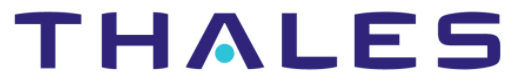 Reconnaissance Faciale
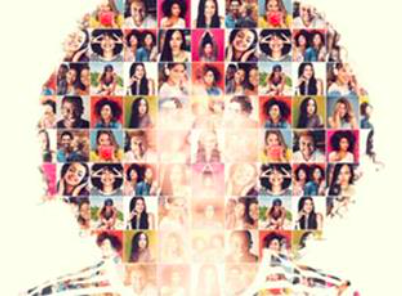 Les GAFA ne sont pas en reste.
• En 2014, Facebook annonçait le lancement de son programme baptisé DeepFace, capable de déterminer si deux visages photographiés appartiennent à la même personne, avec une précision de 97,25%. Soumis au même test, les humains répondent correctement dans 97,53% des cas, soit à peine 0,28% de mieux que le programme de Facebook.
• En juin 2015, Google renchérissait avec FaceNet, nouveau système de reconnaissance faciale aux scores jamais égalés: 99,63% de précision au test de référence Labeled Facebooks in The Wild.
Une technologie intégrée dans Google Photos pour trier les clichés et les tagger automatiquement en fonction des personnes reconnues et, preuve de sa pertinence, devenue rapidement disponible en ligne dans une version open-source officieuse, OpenFace.
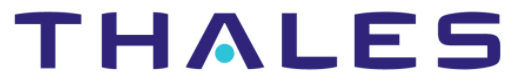 Reconnaissance Faciale
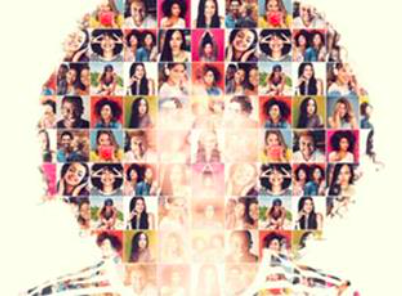 Les GAFA ne sont pas en reste.
• En mai 2018, Ars Technica a annoncé qu'Amazon faisait déjà activement la promotion de son service de reconnaissance faciale basé sur le cloud, appelé Rekognition, auprès des forces de l'ordre. 
La solution peut reconnaître jusqu'à 100 personnes dans une seule image et peut effectuer des comparaisons avec des bases de données contenant des dizaines de millions de visages. Et, malgré les critiques, Amazon continue à faire évolution son logiciel pour y intégrer la reconnaissance des émotions comme la peur, la joie, la surprise, la tristesse... (selon France 24 du 15 aout 2019).
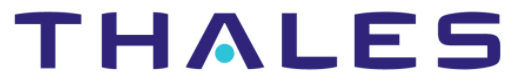 Reconnaissance Faciale
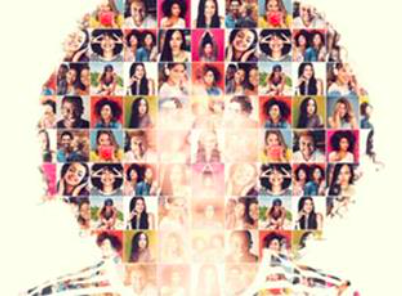 Quel est le point commun de toutes ces nouvelles technologies disruptives ? 
L'intelligence artificielle.

Ce processus est au cœur des algorithmes de dernière génération développés par Thales et les acteurs majeurs du marché.

Le résultat ? Les algorithmes s'auto-améliorent et cela en permanence.
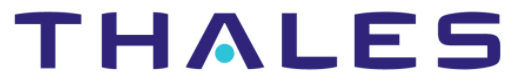 Reconnaissance Faciale
Les marchés de la reconnaissance faciale : ​​​
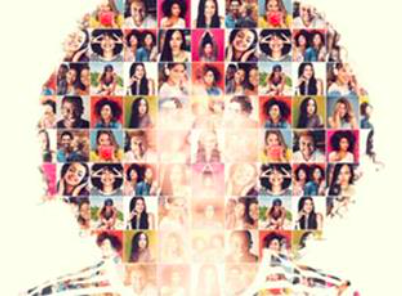 1. La Sécurité
Le marché est porté par l'augmentation des activités de lutte contre la criminalité et le terrorisme et par une concurrence économique exacerbée.
En 2017, Gemalto (maintenant Thales) signe l'équipement de nouveaux sas de contrôle automatisés du système PARAFE (Passage Automatisé Rapide aux Frontières Extérieures) au sein des aéroports de Paris.
Les drônes équipés de caméra offrent une combinaison intéressante pour la reconnaissance faciale lors de grands évènements. De plus comme ils sont reliés par cable, l'autonomie électrique est illimitée et les communications (par cable aussi) sont sécurisées.
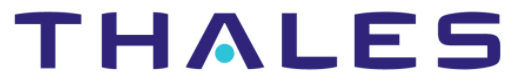 Reconnaissance Faciale
Les marchés de la reconnaissance faciale : ​​​
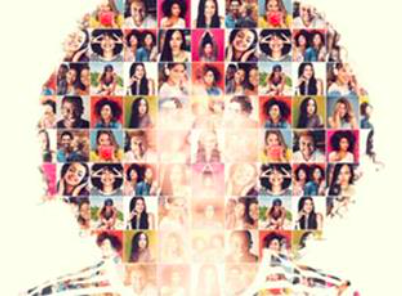 2. La Santé
Les avancées sont considérables dans ce domaine.
Grâce au Deep Learning et à la reconnaissance faciale  et des émotions, il est déjà possible :
 de suivre plus précisément la consommation de médicaments d'un patient ;
 de détecter une maladie génétique telle que le syndrome de DiGeorge avec un taux de réussite de 96,6% ;
 d'accompagner les procédures de prise en charge de la douleur.​
3. Le Commerce
C'est assurément ici que la reconnaissance faciale est le moins attendu et le plus prometteur.
En plaçant des caméras dans les points de vente, il devient possible d'analyser le comportement des visiteurs et d'améliorer le parcours client.
​À quand un paiement par selfie ? Depuis 2017, KFC, le roi du poulet frit américain, et le géant chinois de la livraison de produits frais à domicile, testent une solution de paiement par reconnaissance faciale à Hangzhou en Chine.
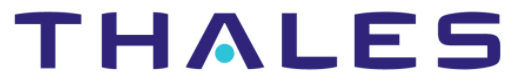 Reconnaissance Faciale
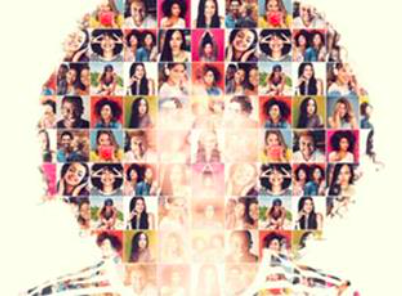 Plus loin ensemble - Vers une hybridation des solutions​

Il apparait clairement que les solutions d'identification et d'authentification de demain emprunteront à toutes les dimensions de la biométrie.
Ce sera grâce à une sorte de « biometrix » ou « biometric mix », c'est-à-dire à l'association de plusieurs modes d'authentification, que nous pourrons garantir une totale sécurité au monde de demain.

C'est l'ambition, par exemple, de la solution Gemalto Assurance Hub de Thales qui intègre de la biométrie comportementale et géolocalisation.
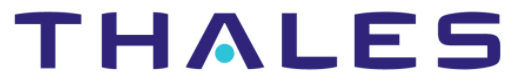 Identité numérique
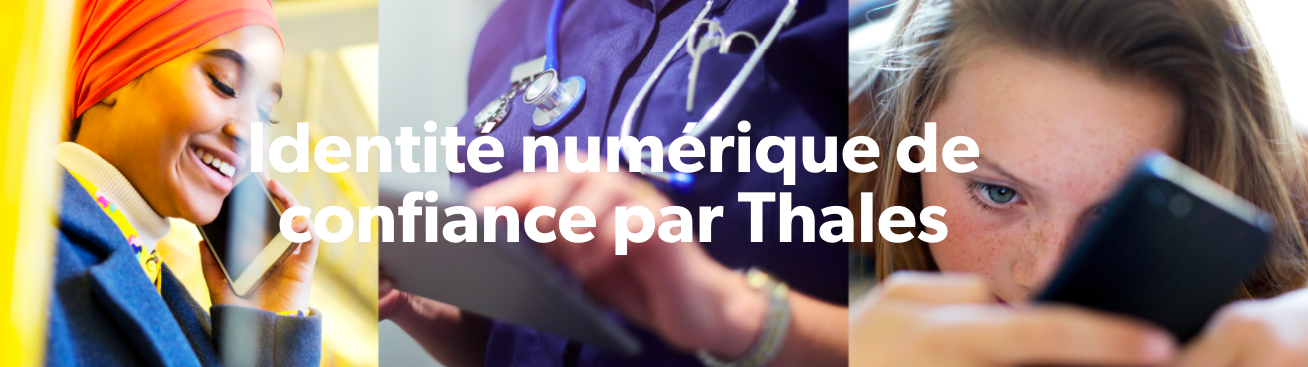 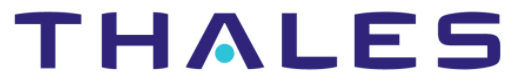 Identité numérique
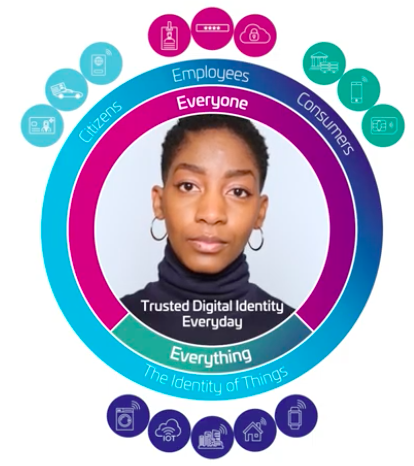 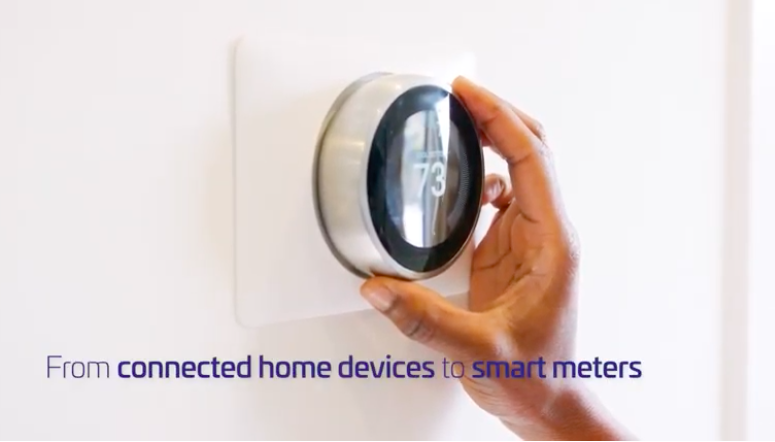 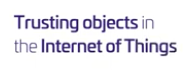 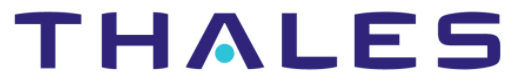 Identité numérique
Gouvernements
La digitalisation des administrations locales, régionales et nationales est susceptible d’offrir des services plus rapides et plus pratiques aux citoyens tout en assurant une meilleure efficacité organisationnelle. 
Nos services d’identité et de biométrie permettent aux gouvernements, aux organismes publics et aux entrepreneurs privés de préserver la sécurité des personnes, des données et des systèmes. Ils s’appuient sur la sécurité logicielle, le cryptage des données ainsi que sur des mécanismes d’identification, d’authentification et de biométrie éprouvés, afin de relever les défis de la fraude et de la sécurité publique.
Opérateurs mobiles
Depuis le tout début du GSM, nous avons apporté la confiance à l’écosystème mobile. 
Les opérateurs mobiles comptent sur nous pour connecter et authentifier des millions d’utilisateurs et d’appareils chaque jour. 
Grâce à un système d’identité numérique de confiance pour les clients et les appareils, reposant sur la technologie eSIM de dernière génération, nous offrons tout ce dont les opérateurs ont besoin pour connecter et protéger l’accès aux réseaux cellulaires..
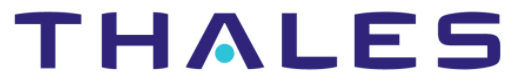 Identité numérique
Entreprise
Nous fournissons aux entreprises des contrôles de gestion des accès modulaires et évolutifs ainsi qu’une authentification multifactorielle pour vérifier l’identité des personnes. 
Dématérialisées et conçues pour le cloud, ces solutions allient le confort et la sécurité par la mise en œuvre d’un système d’authentification et d’identification unique pour les salariés.
Institutions financières
Plus de 3 000 institutions financières, commerçants et autres acteurs du secteur se sont adressés à Thales pour sécuriser leurs transactions numériques et physiques. 
Nous fournissons une vérification d’identité solide pour l’ouverture de nouveaux comptes clients. Nous chiffrons les données de paiement entre les consommateurs, les commerçants et les banques. Nous proposons de multiples formes d’authentification, notamment biométriques, pour l’accès aux services bancaires numériques. 
Et nous fournissons l’infrastructure technique agile et robuste pour aider nos clients à continuer à s’adapter au changement.
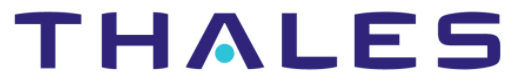 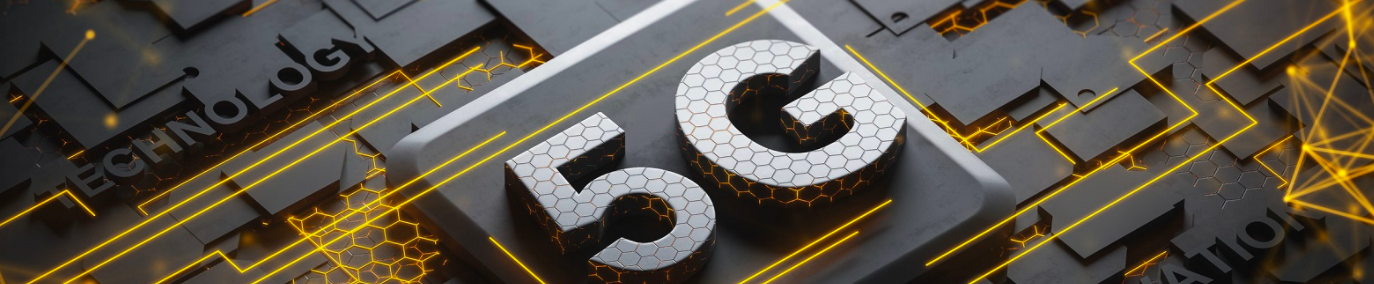 Dans la 5G, les réseaux mobiles disposent d’un canal qui offre des niveaux de portée, 
de vitesse et de capacité sans précédent. Ainsi, elle peut connecter des milliards de capteurs, de machines et autres « objets » dans les endroits les plus reculés. 
La technologie réseau existante – 4G, wifi etc – ne peut atteindre le niveau de portée et de fiabilité de la 5G.
D’une transformation physique à une transformation numérique et vice-versa. La 5G industrielle est le moteur de l’Industrie 4.0
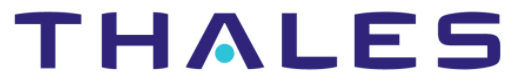 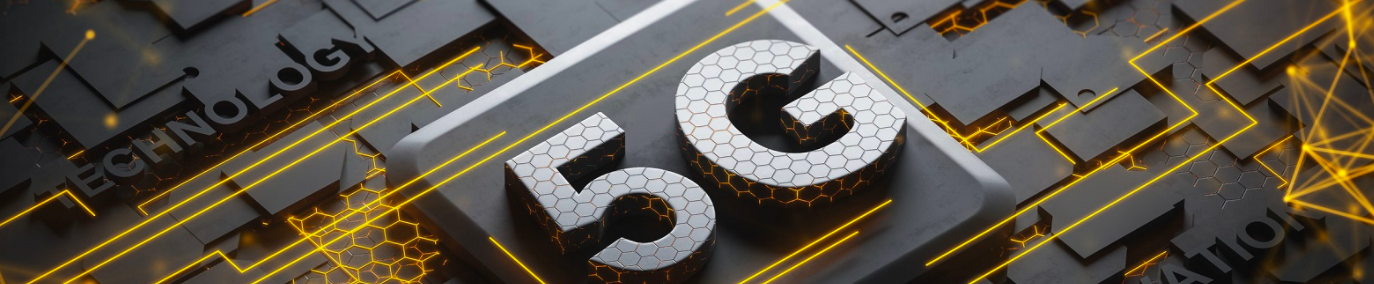 La 5G induit le changement dans toute une variété de secteurs : énergie, commerce de détail, transport, logistique, etc. 
Elle est au cœur de la Quatrième révolution industrielle. 

L’Industrie 4.0 (comme on l’appelle couramment) s’appuie sur l’Internet des objets (IoT) pour créer des systèmes de fabrication dans lesquels les machines et les systèmes sont interconnectés en permanence.
ATOS et THALES créent une coentreprise 
dans le Big data & l'intelligence artificielle (AI)
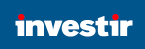 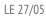 Les groupes franças Atos et Thales ont annoncé jeudi (27.05.21) la création du "champion européen du big data et de l'intelligence artificielle pour la défense et la sécurité". 
Cette coentreprise, baptistée Athea, doit offrir aux acteurs des secteurs de la défense, du renseignement et de la sécurité intérieure des solutions de gestion des données sensibles à l'échelle d'un pays.
Elle s'adressera dans un premier temps au marché français et, à terme, à d'autres marchés européens.
Cette société commune constitue le prolongement de la collaboration d'Atos et Thales dans le cadre du programme Artemis, la plateforme "Big Data" du ministère français des Armées.
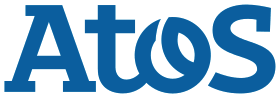 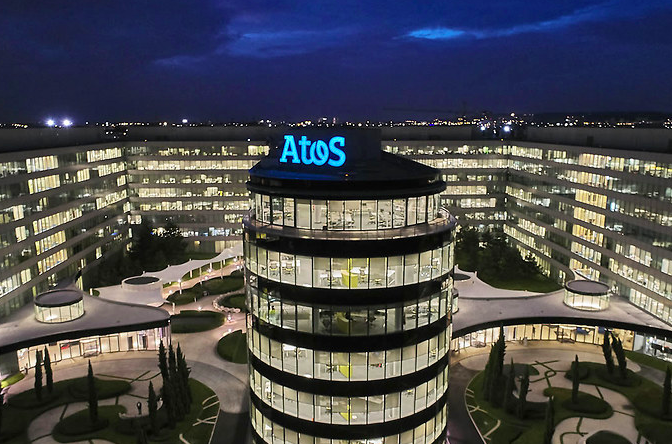 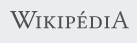 Atos est une entreprise de services du numérique (ESN) française, créée en 1997. 
Elle fait partie des 10 plus grandes ESN au niveau mondial.
Le groupe est leader européen du cloud, de la cybersécurité et du supercalcul depuis son rachat de Bull (en août 2014).
Atos est depuis 2001 le partenaire informatique mondial des Jeux olympiques et paralympiques.
En 2019, Atos conclut un partenariat avec Google Cloud portant sur la mise en place de services communs dans les domaines du cloud hybride, de l’analyse de données, de l’apprentissage automatique et de l’environnement de travail connecté. Les deux entreprises annoncent l'ouverture de trois centres de recherche communs consacrés à l'intelligence artificielle.
Le 11 avril 2021, il est annoncé qu'Atos et quatre autres groupes français (Dassault Systèmes, Renault, STMicroelectronics et Thales) s'allient pour développer et commercialiser des systèmes et logiciels liés à la mobilité pour les territoires, les entreprises et les particuliers.
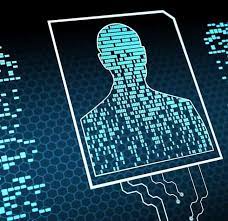 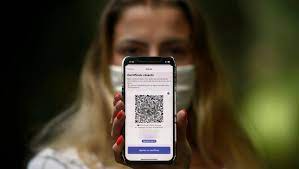 Du pass sanitaire à l’identité numérique, il n’y a qu’un pas...
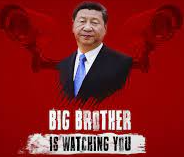 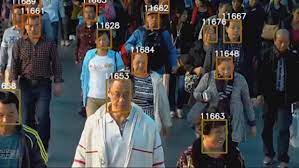 Et de l’identité numérique 
au « crédit social »,
il n’y a qu’un paSS.